শিখন ফল
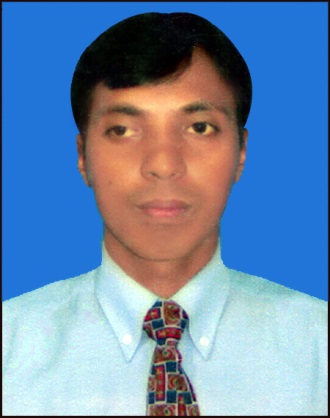 ইন্টারনেট কি তা বলতে পারবে। 
ইন্টারনেটের ব্যবহার জানতে পারবে। 
ইন্টারনেট বিচরন করতে পারবে। 
ইন্টারনেটের মাধ্যমে সামাজিক সম্পর্ক গড়ে তলতে পারে।
কার বাড়ি